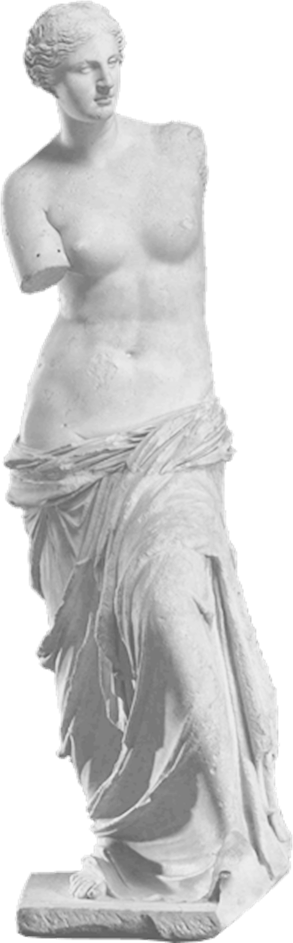 Aristophanes’ Lysistrata
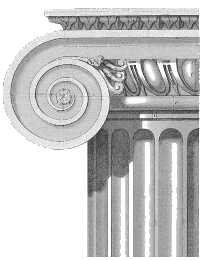 Two Quotes
Women’s peithō, how appraised?
Two Quotes
Chorus Leader to Lysistrata:
Magistrate (on Demostratus)
Hail the bravest of all women!
Now you must be more besides:
Firm but soft, high-class but low-brow,
Strict but lenient, versatile.
Delegates from every city,
captured by your potent charms,
Come before you and request your
arbitration of their cause. (p. 142)
. . . a noisy rooftop party for Adonis,
just like the one that spoiled our assembly.
That ill-starred, foolish politician moved
we sail to Sicily, while his wife was dancing
and yelling for Adonis. When he said,
let’s muster allied troops for this armada,
his wife was on the rooftop getting drunk
and yelling ‘Oh doomed youth!’ But he persisted,
the goddamned stubborn hotheaded son of a bitch! (p. 110)
Aristophanes Lysistrata
30-Mar 2017
3
[Speaker Notes: DEBATE: Resolved:
Women in Aristophanes' Lysistrata embody positive role models (politically, etc.)]
Agenda
Recap
Persuasion and Democracy in Thucydides Readings 2
Oral Presentation
Aristophanes’ Lysistrata
Persuasion in Lysistrata
Let’s Count the Ways. . .
Debate
Resolved: Women in Aristophanes' Lysistrata embody positive role models (politically, etc.)
Aristophanes Lysistrata
30-Mar 2017
4
Recap
Persuasion and Democracy in Thucydides Readings 2
Nussbaum, Martha Craven. The Fragility of Goodness: Luck and Ethics in Greek Tragedy and Philosophy. Cambridge and New York: Cambridge University Press, 1986. Print.
Parallel Pathologies?
Plague Description
Stasis description
Plague as “too severe for human nature” (48)
“The pleasure of the moment . . . [was] set up as … nobility” (50)
“War is a violent teacher” (90)
“And they reversed the usual way of using words to evaluate activities” (90)
“Simplicity, which is the chief cause of a generous spirit, was laughed down” (92)
Aristophanes Lysistrata
30-Mar 2017
7
[Speaker Notes: question next slide…
plague description
48. the insatiable thirst. the disease "too severe for human nature." i.e., constitutions could not stand up to it. (figure for the weakness of human nature, the "fragility of goodness.“
49 ff. crowding. the ignoring of the sacred and holy. funeral customs ignored. selfishness in funerals takes over. general lawlessness. reversals of fortune (as poor appropriated proerty of deceased rich). self-indulgence. "As for doing what had been considered noble, no one was eager to take any further pains | for this, because they thought it uncertain whether they should die or not before they achieved it. But the pleasure of the moment, and whatever contributed to that, were set up as standards of nobility and usefulness" (49-50). [clear resoance with the revalorizations in stasis passage. the fear that religion and conveniton were intended to interpose overwhelmed by a more powerfully persuasive law of nature. death the democrat, the great social leveller, also produces a kind of utopian hedonism.]
Stasis description - spin spins out of control:
“War is a violent teacher: it gives most people impulses that are as bad as as their situation when it takes away the easy supply of what they need for daily life” (90)
“And they reversed the usual way of using words to evaluate activities. Ill-considered boldness was counted as loyal manliness; prudent hesitation was held to be cowardice in disguise, and moderation merely the cloak of an unmanly nature” etc. (90-91)
RHETORIC OF STASIS:
a kind of newspeak, where the connotational force of words mattered more than their actual meanings
these are not ways to bridge an ideological divide, they are ways to  validate oneself and one’s faction. they are slogans that, by violating the verbal and moral meanings, signify one’s loyalty to party, much the way that a killing is necessary to signify one’s readiness to be inducted into the mob
Thucydides, who was himself keenly interested in sophistic thought and rhetoric, laments the loss of what scholars summarize as the noble simplicity, those ideological touchstones that provide us with a sense of stability and community.]
. . . and Melian Debate
“Nature (phusis) always compels gods (we believe) and men (we are certain) to rule over anyone they can control. We did not make this law (nomos), . . . but . . . will take it as we found it. . . .”
(Athenians in Thucydides 3.38.4, p. 68)
Aristophanes Lysistrata
30-Mar 2017
8
[Speaker Notes: In the Melia dialogue, each side is at pains to establish its “street cred” in terms of talking turkey, of parrhêsia — of not being naive about things. For each side, might makes right, and each thinks might is on its side. the perspective of “Might makes right,” from the perspective of expediency. Each, though, represents its opposite number differently. The Athenians claim the Melians are in fact too attached to old-fashioned notions like justice and honor, whereas the Melians want to convince the Athenians that they’re not being expedient enough in ignoring the Spartans, who, think the Melians, will come to their aid. What's interesting is that argument from power is now being treated as ideological common ground, a way to reach out to one’s interlocutor dialogically. If that’s right, and if we consider that in relation to other texts we’ve seen (Plato’s Gorgias, the sophists), we can begin to reach a tentative generalization about the 420s: that notions of the natural law and the right of the stronger had in fact become a kin of ideological lingua franca (“common tongue”) for Athenians and other Greeks.]
Erōs, logos
Plague
“The pleasure of the moment . . . [was] set up as [a standard] of nobility and usefulness" (50)
Mytilenean Debate
CLEON: Athenians as rhetoric-addicts
DIODOTUS: “Hope and passionate desire (erōs) . . . dominate every situation” (73)
Stasis Description
“The cause of all this was the desire to rule out of avarice and ambition” (93)
Sicilian Debate
NICIAS: “Do not be sick . . . with yearning (erōs) for what is not here” (116)
HISTORIAN’S ANALYSIS: “Now everyone alike fell in love (erōs enepese) with the enterprise” (122)
Aristophanes Lysistrata
30-Mar 2017
9
[Speaker Notes: who’s being persuaded how, and which lenses might that resonate with. (circumstances are “persuasive,” as are individuals who spinning for themselves and for interest groups… but if michels-weber right, is democracy stasis?)
CD on Mytilenean debate:
In Thucydides, a pleonectic (pleonexia, “greed”) component to erôs proper emerges from the Mytilenian debate, specifically, from Diodotus speech. There greed (pleonexian) based on wealth (exousia), arrogance (hubrei), and pride (phonêmati) numbers among the “incurable” (anêkestou) passions that, overmastering human beings, cause them to throw discretion to the wind — a pattern with close affinities to the process, discussed in the very next sentence, whereby elpis and erôs, hope and lust, drive people to seek out fortune’s riches at any cost. (66)
Sicilian debate:
the power of irrational thinking – eros – in face of rational thought and speech, logos. Nicias’ frank speech no enough to undo the earlier decision. but his second speech arguably intensified the “sick eros” decried by him vis-à-vis expedition.
but the coercive power of charisma also a factor. al subtly sought to counteract nic’s attempt to peel away the older elements. alc seems to treat that as implicitly contrary to a political ethic of consensus – this is, in other words, the rhetoric of consensus as a coercive element. so thucydides on the eros to sail:
This erôs left Athenians feeling empowered and confident, but it also exercised power over them, a power so forceful that nothing Nicias could say would deter support for the invasion. On the contrary, his attempts at reverse psychology only reinforced the city’s resolve (Thucydides 6.24.2). Nor were those opposed to the motion willing to vote their convictions, since to do so would have involved appearing hostile to the city’s interests (kakonous . . . têi polei, 6.24.4; cf. 6.13.1). Thucydides’ point? Among other things, that consensus, when it gains the kind of momentum this “erôs to sail” did, can create a social-discursive atmosphere hostile to the free exchange of ideas, to dialogue. (CD 28)]
Oral Presentation
Aristophanes’ Lysistrata
Persuasion in Lysistrata
Let’s Count the Ways. . .
Play and Backdrop
Aristophanes Lysistrata
30-Mar 2017
12
[Speaker Notes: 431 war begins
421 peace of Nicias (with Cleon and Brasidas gone, truce between Sparta and Athens possible)
418 Battle of Mantinea, War between Sparta and Athens renewed; Peace of Nicias is dead-letter
416 conquest of Melos (Melian debate). Sicilian debate at Athens (over Sicilian expedition). Debate at Syracuse (how to meet the Athenian threat)
415-413 Sicilian expedition
413 Defeat of Athenians at Syracuse
412 office of proboulos established: tend elderly men put in place to seemingly to stabilize legislative process. (A) could bring agenda items directly to assembly, bypassing boule. (b) could draw emergency funds. seemed to have been effective: the democracy was able to rebiuld fleet and to make headway against the enemy. but are they a democratic reform or what? note that their office won’t survive into the 300s democracy.
but alc in 412, condemned at athens in absentia for impiety and working now for his erstwhile enemies, the spartans, councils the building of a permanent peloponnesian fort on athenian soil so as to harass athens year round, plus foments rebellion abroad. after fathering a son by the wife of one of the spartan kings, alc, now a fugitive from sparta, too, seeks persian money against sparta and proceeds to plot an oligarchic coup at athens.]
Lysistrata: Dramatic Arc*
* Courtesy Henderson 1987.
Prologue
Occupation plot
“Magistrate” scene
Strike-plot
“Rod”-Myrrhine scene
Reconciliation
Men and women
Spartans and Athenians
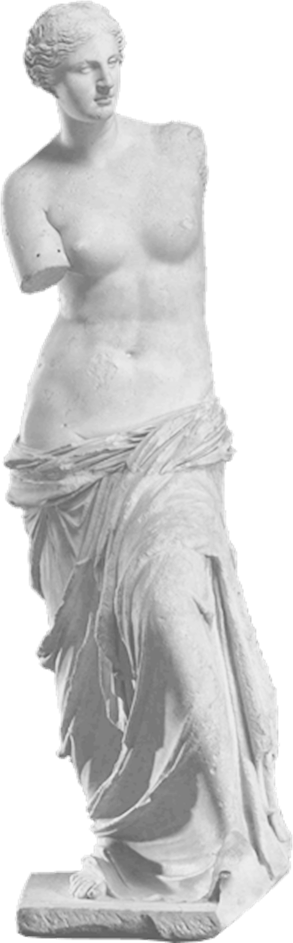 Aristophanes Lysistrata
30-Mar 2017
13
[Speaker Notes: we see here a variety of persuasion modalities in play; our challenge here and now to list and to analyze some.]
Some Dialogue. . .
MAGISTRATE: You can stop these wartime hardships. . .?
LYSISTRATA: Sure!
MAGISTRATE: How? . . .
LYSISTRATA: . . . First you wash the city as we wash the wool, . . .
Bring it all together now, and make one giant ball of yarn. . . .
MAGISTRATE: What do women know of war? (Lit. “Is this not a terrible thing, these women ‘woofing’ and ‘warping’ us!”). . .
LYSISTRATA: . . . First of all we make the children,
Then we send them off to war.
MAGISTRATE: That’s enough! (Lit. “You must stop remembering evil!”)
Aristophanes Lysistrata
30-Mar 2017
14
Debate
Resolved: Women in Aristophanes’ Lysistrata embody positive role models (politically, etc.)
[Speaker Notes: CHOOSE SIDES:

pro
contra
judges]